The Survey Interview
Aldi Setyawan (2016031004)
Jihan Marwa (2016031019)
Vidinia Ramadhani (2016031037)
Wawancara survei
karakter wawancara survei 
Reliability
Jaminan bahwa jenis informasi yang sama setiap kali dikumpulkan dalam wawancara yang terulang
Replicability 
	salinan wawancara terlepas dari pewawancara, orang yang diwawancara, dan  pengaturan
Tujuan dan riset
Menentukan tujuan

	Tingkat dan jenis pengetahuan responden, keyakinan dan persepsi, perasaan positif dan negatif, perilaku masa lalu, dan sifat atau karakteristik pribadi. 

Jenis informasi yang dibutuhkan: opini, fakta, atau statistik
Cara Anda akan menggunakan informasi
Tujuan jangka pendek dan jangka panjang
Hal yang diungkap dalam penelitian
Apakah Anda memiliki prediksi masa depan atau melihat masa lalu
Pelaksanaan penelitian

Selidiki semua aspek dari topik wawancara. Jika terdapat konsep yang sulit dimengerti Anda harus menentukan arti dali istilah tersebut.
Penataan wawancara
Panduan wawancara
Panduan wawancara berfungsi untuk membedakan topik dan subtopik. Mulailah membuat panduan wawancara dengan mencatatkan area utama.

Mengapa, siapa, apa, kapan, di mana, bagaimana.
Survei kuantitatif 

Ketika menyajikan dalam bentuk angka, rata-rata, dan frekuensi. Ini memungkinkan pewawancara untuk mengontrol ratusan responden yang beragam, dan mendapat jawaban yang mudah direkam, ditabulasi, dan dianalisis.
Survei kualitatif

Ketika menyajikan dalam bentuk teks atau kata-kata dapat mengembangkan pertanyaan wawancara meliputi pertanyaan terbuka, pertanyaan yang direncanakan, dan pertanyaan yang tergantung pada jawaban narasumber.
Pembukaan 
	Meliputi nama, salam pewawancara, organisasi yang mengadakan survei, subjek wawancara, tujuan, lama waktu survei, dan jaminan kerahasiaan. Untuk membuat suasana lebih alami Anda bisa menyuruh narasumber untuk membuat pembukaannya sendiri selama masing-masing pembuka meliputi semua elemen.

Penutup
	penutup biasanya singkat dan berisi ungkapan apresiasi untuk waktu dan tenaga yang dikeluarkan.
Jika perlu penyelenggara meminta nomor responden untuk memverifikasi  dan mencantumkan alamat rumah jika ingin memberikan hasil survei pada narasumber.
Pertanyaan survei
Kalimat pertanyaan
	Semua responden harus mendengar pertanyaan yang sama dan ditanyakan dengan cara, kalimat, dan intonasi yang sama. Sebuah kata mungkin mengubah arti dan mengubah tanggapan responden, sehingga mengubah hasil survei. Buatlah pertanyaan yang jelas, relevan, sesuai dengan tingkat pengetahuan responden, tidak terlalu kompleks atau terlalu sederhana, mudah diakses secara sosial dan psikologis, serta hindari pertanyaan yang negatif.
Contoh pengembangan pertanyaan

Bagaimana perasaan Anda tentang aturan paksa universitas terhadap mahasiswa yang membawa senjata api di kampus ?
Apakah Anda menentang atau tidak terhadap aturan universitas mengenai mahasiswa yang membawa senjata api di kampus ?
Mendukung
Menentang
Tidak apa perasaan
Apakah Anda sangat setuju, setuju, tidak setuju, atau sangat tidak setuju dengan aturan universitas terhadap mahasiswa yang membawa senjata api di kampus ?
Pertanyaan probing
	jika responden menjawab dengan sangat singkat Anda mungkin diam, He’he, atau menyelidiki informasi lain. Jika tidak yakin pada jawaban responden makan Anda dapat bertanya “ada lagi ?” atau “apakah ada hal alin yang ingin ada tabahkan ?”

Pertanyaan strategi
	untuk menilai tingkat kejujuran, pengetahuan, konsentrasi, mengurangi jawaban ragu, mencegah bias, dan memasukkan pertanyaan-pertanyaan wawancara. Terdapat 5 strategi
strategi penyaringan 
	memungkinkan Anda mengetahui pengetahuan responden tentang topik     
Strategi pengulangan
	memungkinkan Anda menentukan apakah responden konsisten dalam menjawab atau menanggapi 	topik
Strategi pertanyaan condong
Membantu responden yang enggan untuk mengambil sikap atau keputusan sering terjadi karena mereka tidak mau mengungkapkan perasaan atau niatnya
Strategi acak
Urutan pilihan dalam pertanyaan dapat mempengaruhi pilihan responden
Strategi pertanyaan berantai atau kontingensi
	format pertanyaan yang memungkinkan untuk menyelidiki Ke dalam jawaban responden
pertanyaan skala
Skala interval
Skala interval memberikan jarak antara ukuran. Sangat setuju, setuju, netral, tidak setuju, dan sangat tidak setuju.
Skala interval frekuensi
	meminta responden untuk memilih yang mencerminkan seberapa sering mereka melakukan sesuatu 	atau menggunakan sesuatu. Lebih dari seminggu, satu kali seminggu, setiap minggu sekali atau dua 	kali sebulan, dan kurang dari sekali dalam satu bulan.
Skala interval numerik
Meminta responden untuk memilih rentang atau tingkat yang secara akurat mencerminkan mereka. 0-5, 6-10, 11-15, 16-20
Skala nominal
Menyediakan variabel dan meminta responden untuk menandai variabel yang paling tepat. Ikan, kambing, ayam, udang, bebek, sapi
Skala ordinal
Meminta responden untuk memilih atau membuat peringkat dalam hubungan mereka.
Skala jarak sosial bogardus
Menentukan orang merasakan tentang hubungan sosial dan jarak antara mereka. Skala ini biasanya bergerak secara progeressif dari hubungan yang jauh ke dekat dengan jarak untuk mendeteksi perubahan.

Urutan pertanyaan

Pertanyaan umum harus didahulukan diikuti dengan pertanyaan yang lebih spesifik.
Selecting Interviewees
Defining the Population
Populasi adalah wilayah generalisasi yang terdiri dari objek atau subjek yang memiliki karakteristik tertentu.
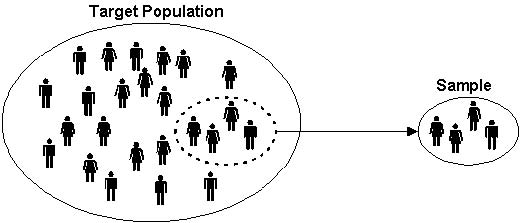 Sampling Principles
Prinsip yang paling mendasar adalah bahwa sampel harus secara akurat mewakili kelompok pada target yang akan diteliti.
“Kesamaan derajat antara hasil sampel dan hasil dari hitungan 100 persen yang diperoleh dengan cara yang sama”.
Sampling Technique
“Sebuah survei yang buruk akan lebih buruk daripada tidak ada survei” 
-W. Charles Redding
Random Sampling
Table of Random Numbers
Skip Interval or Random Digit
Sample Point
Stratified Random Sample
Self-Selection
Selecting and Training Interviewers
Number needed
Qualifications
Personal Characteristics
Training Interviewers
Conducting Survey Interviews
Pretesting the Interview
Setelah melakukan persiapan, lakukanlah pretest interview kepada sebagian sampel.
Hal ini ditujukan untuk mendeteksi potensi kesalahan dari tiap pertanyaan dan jawaban.
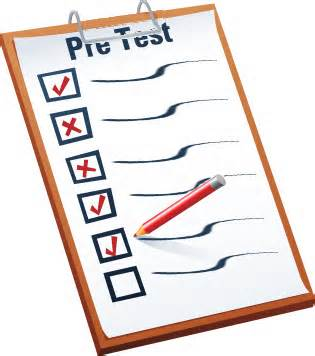 Interviewing Face to Face
Metode wwancara yang dilakukan dengan interviewee secara tatap muka atau dengan melakukan pertemuan.
Metode  ini mendapatkan rating yang baik karena interviewers dapat melihat secara langsung bagaimana proses perasaan, sentuhan, dan pengalaman yang diberikan oleh interviewee.
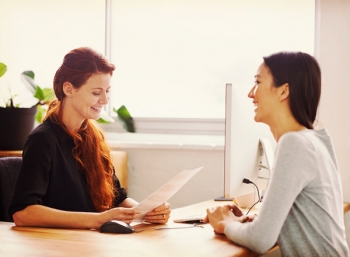 Advantages & Disadvantages of Interviewing Face to Face
Advantages
Disadvantages
Interviewer dapat membangun kredibilitas melalui penampilan fisik, pakaian, suara, kontak mata, dan bagaimana responden berpresentasi.
 Responden akan mengambil bagian dalam wawancara yang lebih panjang.
 Interviewer dapat mengajukan pertanyaan yang lebih kompleks mengenai masalah yang kompleks.
 Interviewer dapat berfokus pada sikap yang ditunjukan dan informasi yang mendalam dengan menyelidiki jawabannya.
 Responden cenderung memberikan jawaban yang berpacu dari dirinya sendiri.
Responden akan memberikan jawaban yang akurat karena interview dilakukan secara natural.
Interviewer dapat mengobservasi  sikap dan reaksi melalui wajah,  kontak mata, gerak tubuh, dan postur tubuh.
Interviewer dapat melakukan wawancara pada tempat dan waktu yang spesifik
Interviewer dapat menjangkau dan mendapatkan responden dari "populasi terpinggirkan"
Mahal
Prosesnya memakan waktu
Lambat
Memerlukan interviewer yang memang terlatih untuk dapat melaksanakan wawancara dengan baik
Sulit untuk menentukan waktu dimana responden bersedia melakukan interview.
Interviewing by Telephone
Metode wawancara yang dilakukan secara tidak langsung dengan interviewee melalui telepon.
Banyak penelitian menyatakan bahwa kebanyakan interviewer kurang menyukai metode ini
Responden akan sulit untuk membahas mengenai isu sensitif
Responden biasanya enggan menerima panggilan telepon
Advantages of Intervieweing by Telephone
Interview melalui telepon lebih murah dan memberikan hasil yang lebih cepat.
Dapat terhindar dari interview-bias
Responden biasanya lebih terang-terangan dalam memberikan jawaban karena terdapat situasi anonimitas dalam telepon.
Interviewer akan merasa lebih aman dari ancaman tetangga atau kerabat yang dimiliki oleh responden
Responden akan merasa lebih aman dalam telepon karena tidak harus bertemu dengan orang asing.
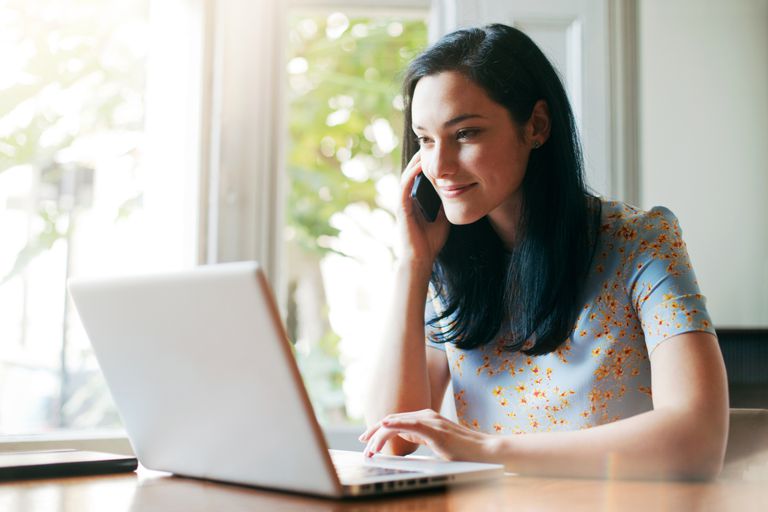 Opening the Telephone Interview
Merupakan bagian yang sangat penting dalam metode ini, karena akan berpengaruh terhadap reaksi dari responden.
 Harus melibatkan speaking skills yang baik yang meliputi, nada, variasi vokal, kenyaringan, nilai, dan pengucapan yang meyakinkan layaknya seorang interviewer.
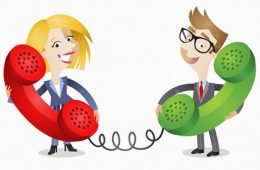 How to Use the Telephone
Interviewing through the Internet
Metode wawancara yang dilakukan secara tidak langsung dengan interviewee melalui sistem yang berbasis pada internet.
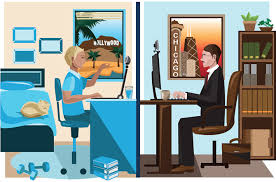 Coding and Tabulation
Analysis
The Respondent in Survey Interviews
The Opening
Pahami mengenai survey wawancara yang dilakukan sebelum berpartisipiasi
The Question Phase